مقياس ما قبل التاريخ  S 6
عنوان الدرس: الفنّ الصخري بأوربا
2019-2020
الفنّ الصخري في أوروبا
مغارة لاسكو أنموذجا
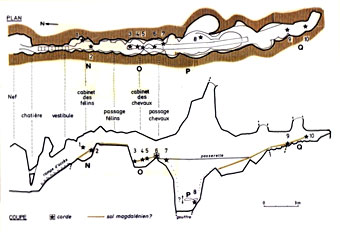 150 م طولا
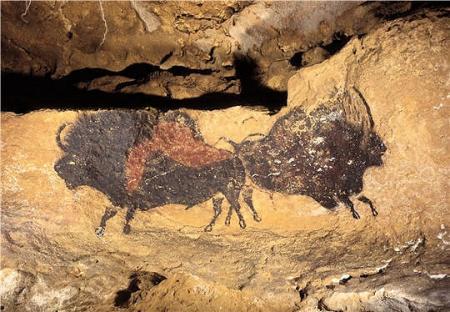 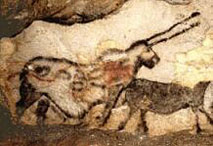 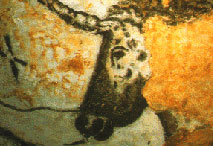 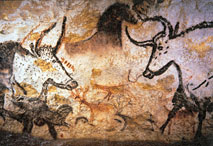 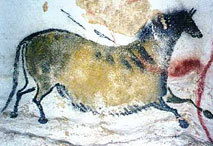 كيف تمكن من رسمها في السقف وهي مقلوبة؟
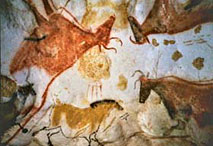 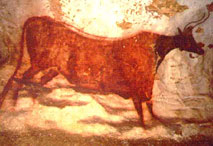 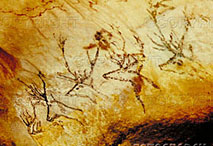 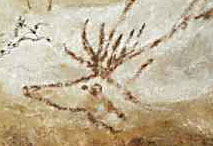 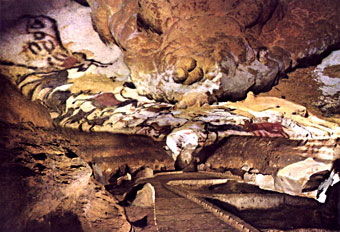 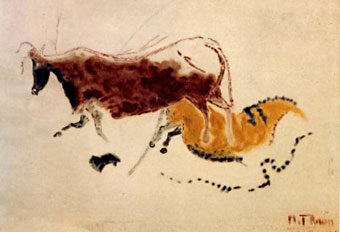 إبداع خارق للعادة
جدران غير مهيّأة للرسم أو النقش
مغارة مظلمة
المكان:
عرف كيف يتحكم في الأبعاد، وكأنه يرسم بطريقة ثلاثي الأبعاد، وبوسائل جدّ بسيطة
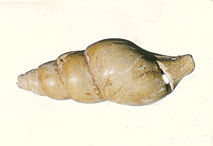 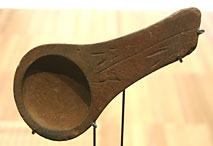 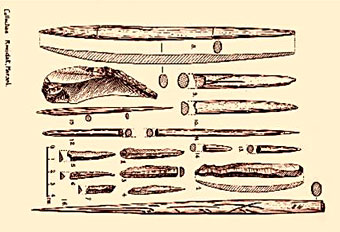 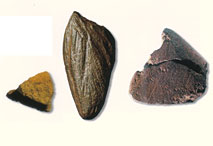 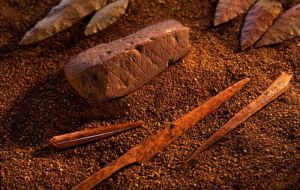 أيُّ سرّ وراء هذه الرسوم والنقوش؟
ليس هناك دليل على أنّه سكنها
1. تزين المحيط؟ (الفن للفن)
2. طلب القوى الخارقة مساعدته على صيد الحيوان المرسوم
غير مقنعة
3. الاتصال بالأرواح (السحر الأسود؟)
كيف تمكّن من التحكم في أبعاد الحيوانات؟
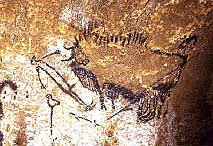 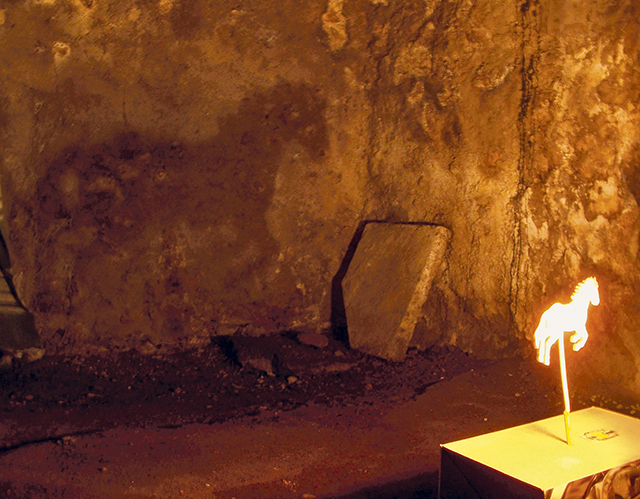 هل كان يعرف تقنية الظلال؟
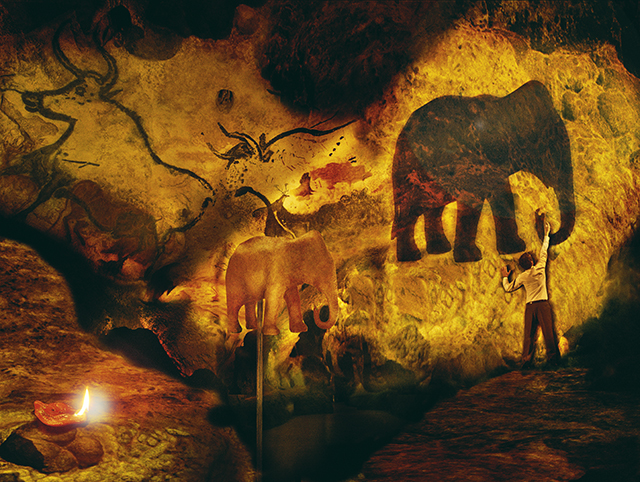 هل يمكن لشعاع صادر عن قنديل زيتي بدائي أن يبعث ظل فيل لهذه المسافة؟